Knowledge Access Screening for Improved Health (KASIH).Empowering Salford’s Caribbean and African Community for Heart Health.
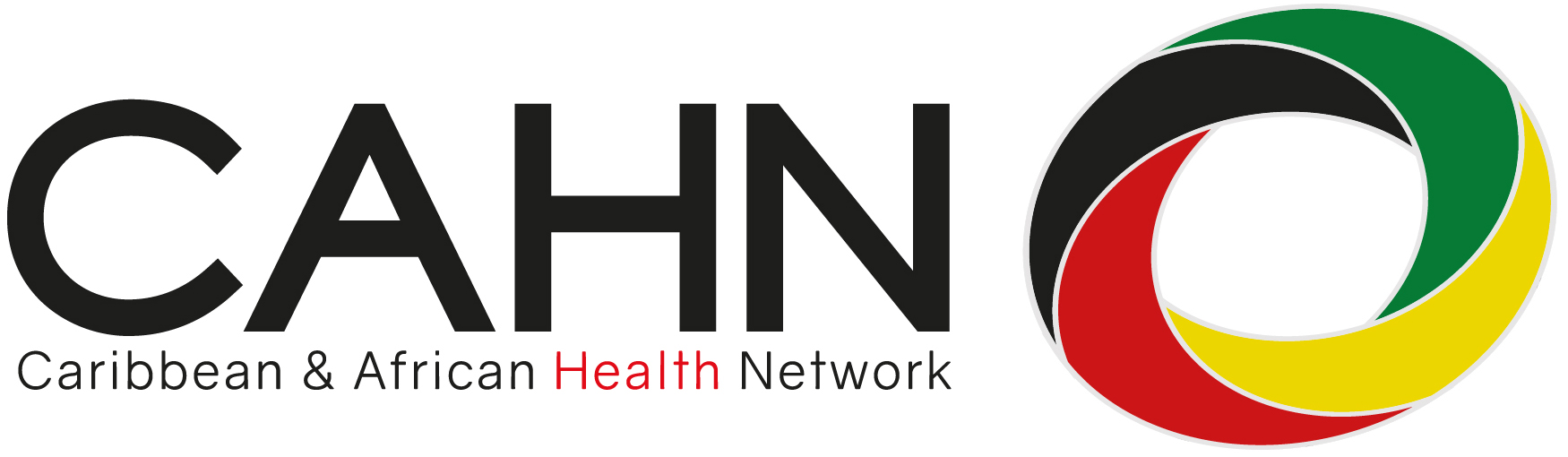 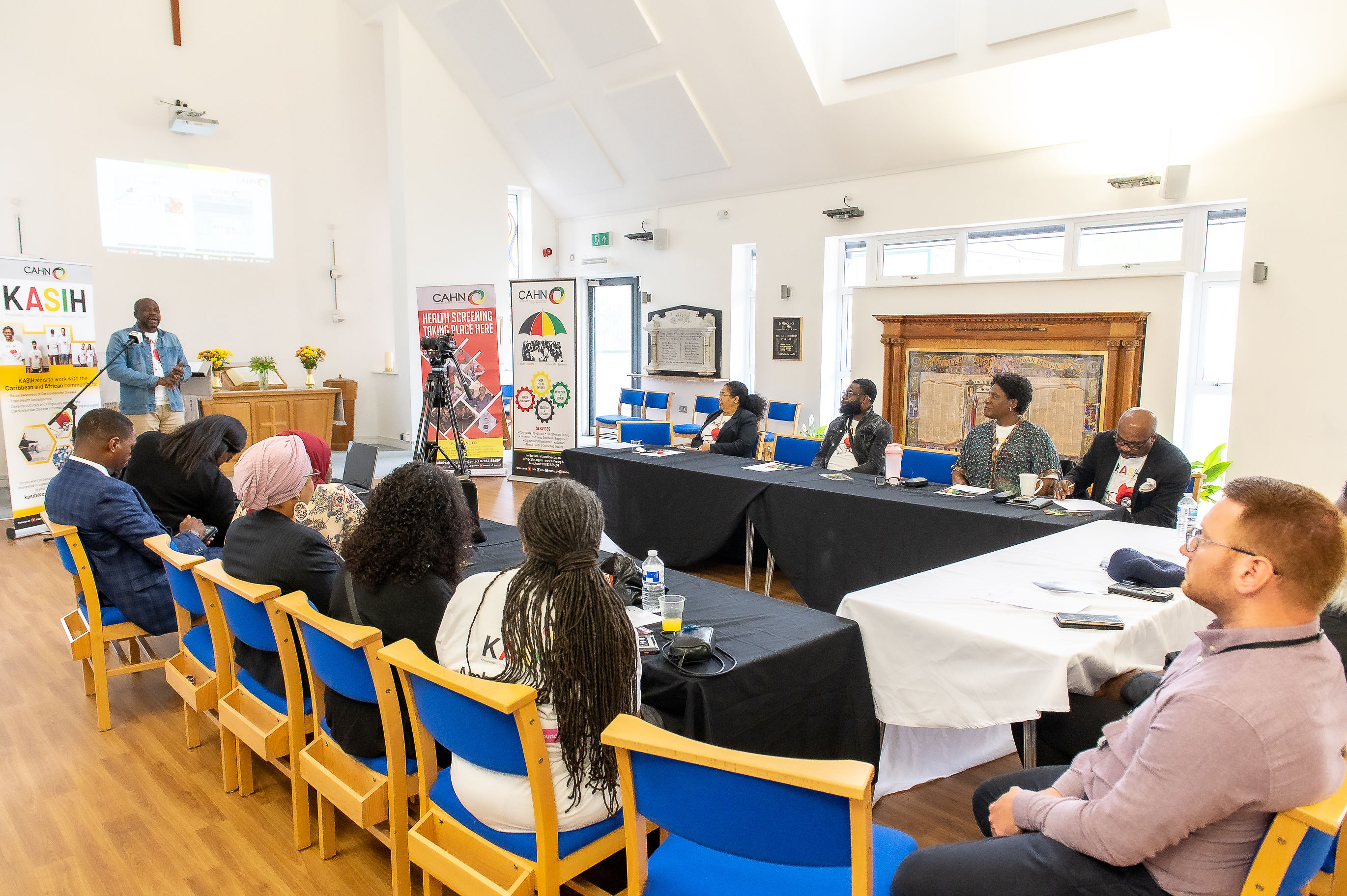 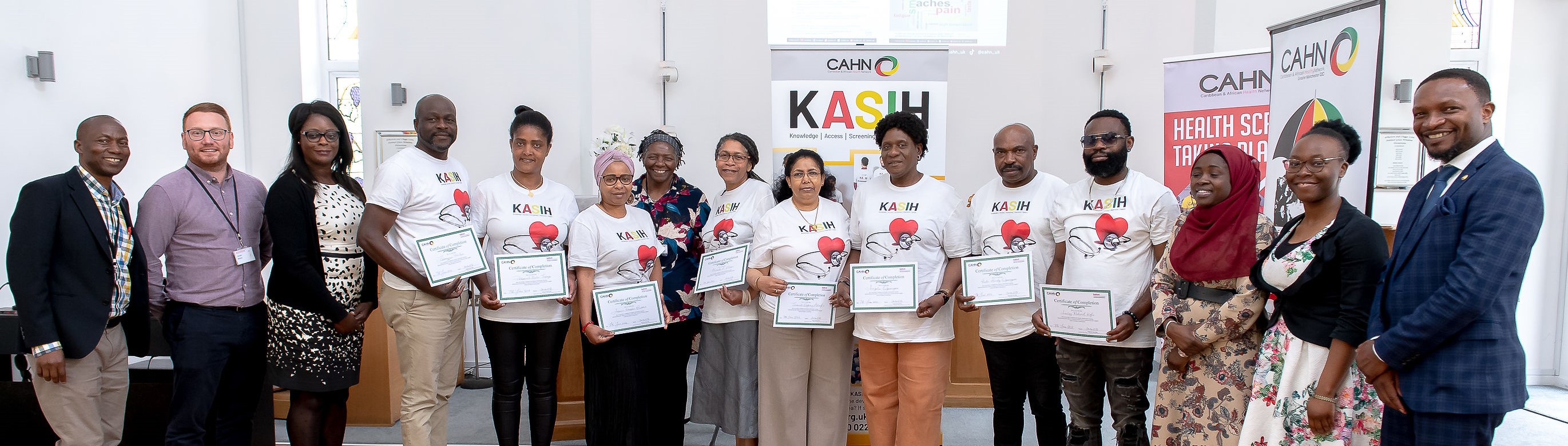 KASIH
Charles Kwaku-odoi
 Charles@cahn.org.uk
Website: www.cahn.org.uk
07464045291
Caribbean and African Health Network (CAHN) spearheaded the Knowledge Access Screening for Improved Health (KASIH) project with aim of enhancing health literacy on cardiovascular disease (CVD). KASIH project successfully improved heart health awareness among Salford’s Black community. This initiative tackled CVD through a collaborative effort involving lay Black community members from diverse backgrounds such as faith leaders, barbers and taxi drivers; designated as Health Ambassadors (HAs).
Aim and Objectives
Result and Discussion
Community-based screening from our volunteer clinicians detected early CVD signs across 40% of individuals. Timely interventions included lifestyle education and behaviour change strategies and GP or pharmaceutical referrals as appropriate. The initiative also used webinars and peer support to educate the Black community and optimise engagements about heart health across their families.
Twelve (12) HAs were recruited by a team of CAHN clinicians and support staff who exposed them to intensive and holistic health education sessions, and campaigns.
1200 Community participants from Caribbean and African backgrounds received CVD education conducted by CAHN staff and the HAs
500 Participants were screened for High blood pressure, atrial fibrillation, and pre-diabetes by CAHN nurses and supported by the HAs
Conclusion and Next Steps:
Methodology
The project’s success offers valuable insights for future efforts to improve health indices in diverse communities. This approach, led by CAHN is surely a stepping stone towards a healthier and more informed society.
To discuss a tailored KASIH for your locality, please email Molly@cahn.org.uk
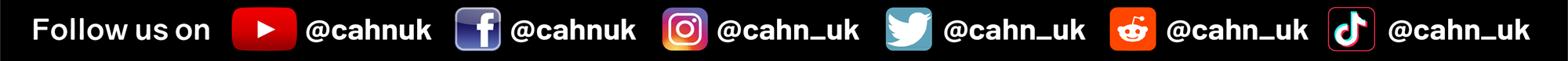 [Speaker Notes: #]